Välkommen
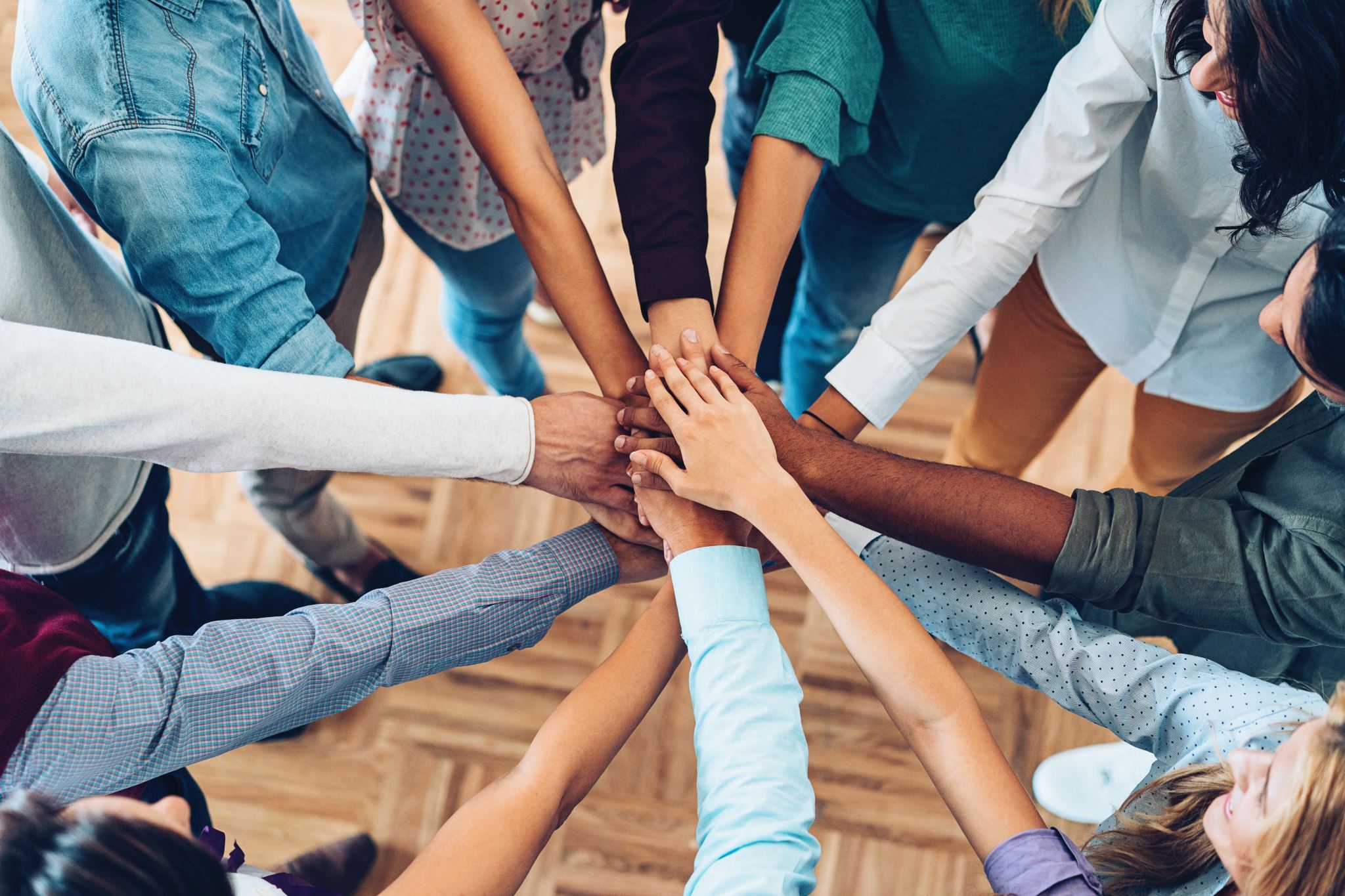 Fackförbundet ST- Expert på staten
98 000 medlemmar 

Statliga myndigheter & verk

Bolag med statligt uppdrag

Universitet och högskolor

Statligt finansierade stiftelser
Facket för dig som arbetar på statligt uppdrag
[Speaker Notes: Fackförbundet ST är det största fackförbundet inom statlig verksamhet med över 98 000 medlemmar som arbetar inom statliga myndigheter och verk, bolag med statligt uppdrag, universitet, högskolor och statligt finansierade stiftelser.


Exempel:

Myndigheter och verk – Polismyndigheten  Migrationsverket
Bolag – PostNord, Swedavia 
Universitet – Luleå tekniska universitet, Göteborgs universitet
Högskola – Kungliga konsthögskolan, Högskolan i Halmstad
Stiftelser – Trygghetsstiftelsen, Svenska filminstitutet]
Vår idé:En arbetsplats – en fackförening
Experter på staten
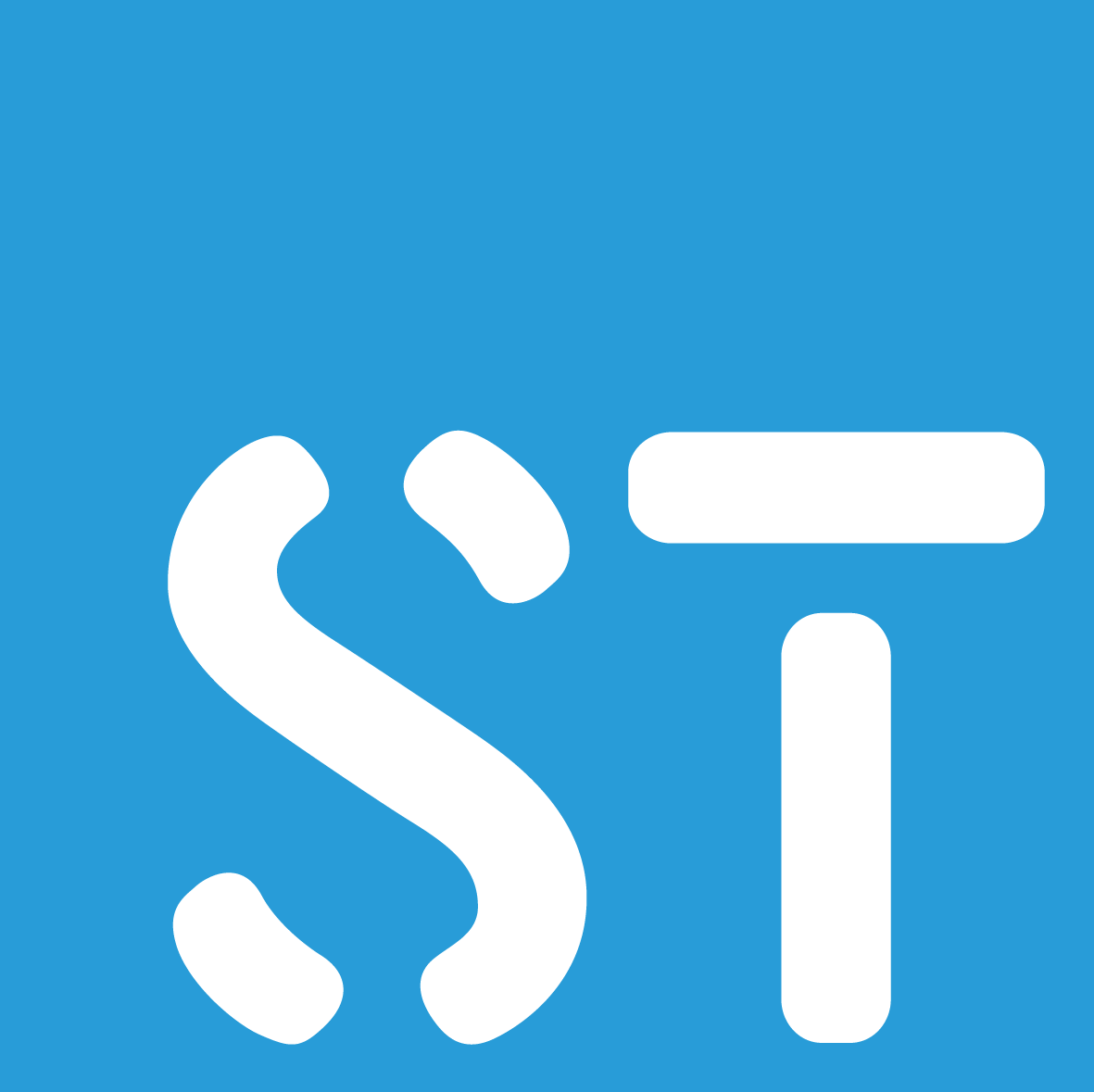 [Speaker Notes: ST är fackförbundet för alla som valt att arbeta på statens och medborgarnas uppdrag. Vårt motto är "En arbetsplats - en fackförening". Alla är välkomna som medlemmar, oberoende av utbildning, befattning och arbetsuppgifter. Det ger inflytande, styrka och ökar gemenskapen. Fackförbundet ST är Sveriges enda fackförbund som organiserar alla inom statlig verksamhet. Det ger oss en unik kunskap om hur det är att arbeta på samhällets och statens uppdrag. Vi är övertygade om att alla anställda tjänar på att vara medlemmar i samma fackförbund istället för att dela upp sig i olika yrkesförbund.

Vårt motto: en arbetsplats – en fackförening kan vi härleda ända tillbaka till 1912. Det var då vi för första gången pratade om den så kallade vertikalitetsprincipen, dvs alla på arbetsplatsen erbjuds medlemskap. Principen är en av nuvarande STs grundprinciper. Med det sagt skulle vi vilja påstå att vi med över 100 års erfarenhet är experter på staten]
Demokratiska
Solidariska
Obundna
Trygga i förändring
Arbetsplatsnära
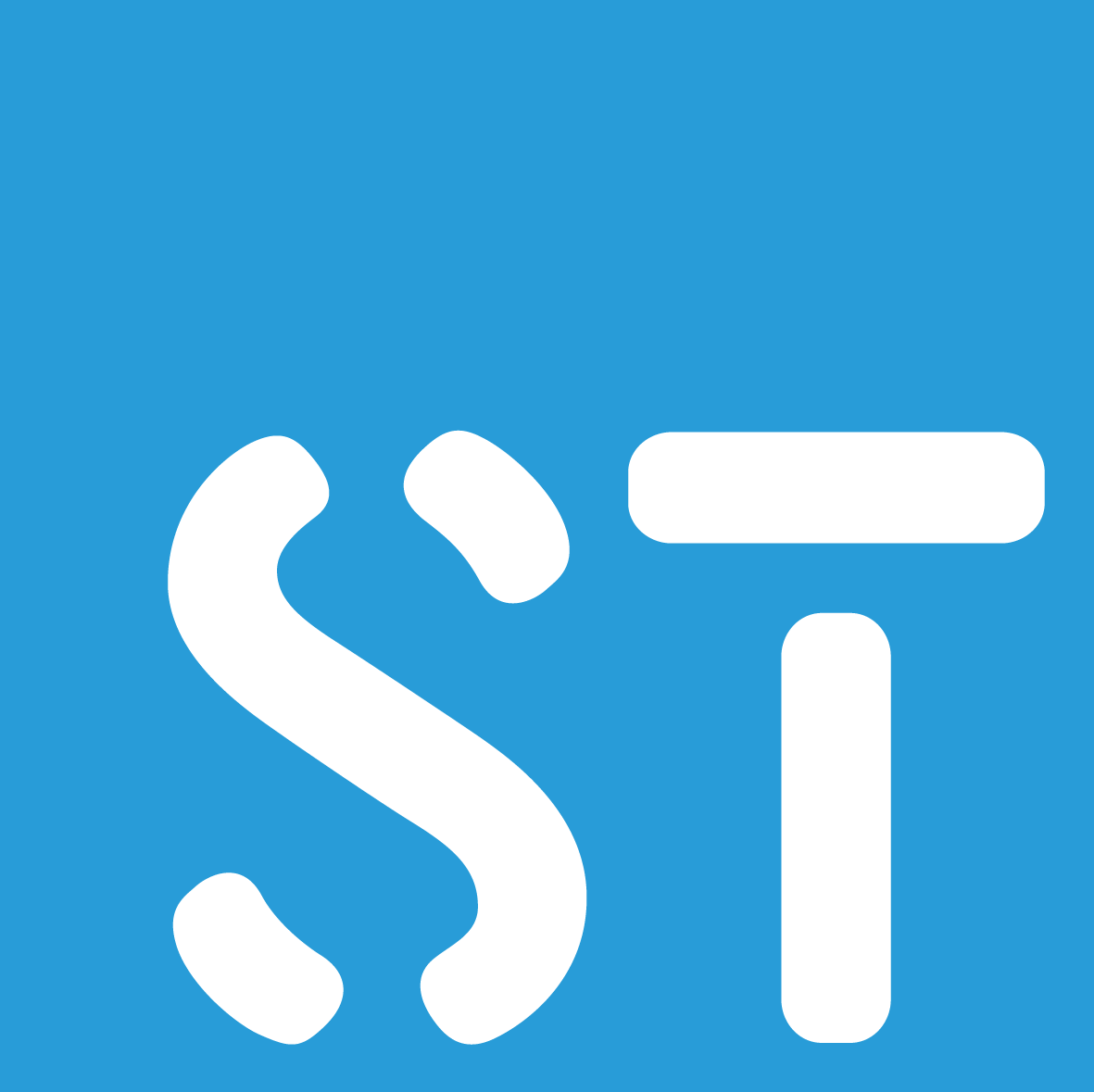 [Speaker Notes: Demokratiska: Vi tycker att alla ska ha samma möjlighet att påverka och göra sin röst hörd; inom förbundet, på arbetsplatsen och i samhället. Inflytandet ska inte vara beroende av ens ålder, kön, religion, etnicitet eller sexuella läggning. 
STs medlemmar kan engagera sig på olika sätt i förbundet. Det kan innebära allt från att delta aktivt på medlemsmöten till att ha ett förtroendeuppdrag. Inom ST har dessutom alla medlemmar rätt att lämna in en motion.  
Vår verksamhet styrs utifrån medlemmarnas behov och önskemål. För att det ska fungera i praktiken är vi beroende av medlemmarnas engagemang. 

Solidariska: Vi som arbetar tillsammans har mycket gemensamt och därför mycket att vinna på att gå samman och ställa krav på arbetsgivare och politiker. Med styrkan från 95 000 medlemmar kan ST tillvarata allas gemensamma intressen om god arbetsmiljö, trygghet, pensioner och löneutveckling. 
ST arbetar också internationellt för att stärka fackligt arbete i länder där mänskliga och fackliga rättigheter inte är självklara. 

Obundna: Vi har i över hundra år arbetat med att förbättra statligt anställdas arbetssituation. Alltid utifrån våra medlemmars intressen – aldrig utifrån ett specifikt partis agenda. Det betyder inte att vi är opolitiska. Vi arbetar ständigt med att driva opinion och påverka beslutsfattare i frågor som berör våra medlemmars arbete. I en politiskt styrd verksamhet kommer ofta nya direktiv som påverkar de anställdas arbetsmiljö och andra förutsättningar. Då behövs en partipolitiskt fristående part som kan lyfta fram de anställdas perspektiv och beskriva hur verkligheten ser ut på arbetsplatserna. 

Trygga i förändring: Precis som allt annat så förändras även arbetslivet. Många saker har blivit bättre genom åren. Men vi ser också en ökning av stress, hot, våld och psykisk ohälsa i arbetslivet. 
ST vill bygga ett hållbart arbetsliv för alla. Våra medlemmar ska ha trygga, utvecklande och välbetalda arbeten. Det är viktigt för att du ska orka hela ditt arbetsliv. 

Arbetsplatsnära: Det är på arbetsplatsen det händer. Det är här som möjligheterna att påverka är störst. Det är här medlemmarna finns och det är här facket ska finnas.
ST finns representerade på en stor mängd arbetsplatser genom våra 6000 förtroendevalda. Vi finns för att stötta och företräda våra medlemmar. Självklart kan man som medlem även få hjälp av STs rådgivare, ombudsmän och jurister när det behövs. Men den lokala företrädare har en unik kunskap om förutsättningarna på just din arbetsplats. Att finnas nära medlemmen är inte bara en fråga om service. Det ökar också våra medlemmars möjlighet till dialog och delaktighet i det fackliga arbetet.]
Demokratiskt samhälle

Hållbart arbetsliv

Goda anställningsvillkor

Löneutveckling

Stark facklig organisering

Stort inflytande
Det här vill Fackförbundet ST
[Speaker Notes: Demokratiskt samhälle: …. Vi vill se en styrning som sätter befolkningen i centrum och tillvaratar de anställdas kompetens och möjlighet till inflytande. Att statliga myndigheter och privata aktörer på statligt uppdrag präglas av rättssäkerhet, öppenhet och transparens

Hållbart arbetsliv: Vi vill ha de bästa anställningsvillkoren och att våra medlemmar ska ha konkurrenskraftiga löner. Vi anser att arbetsmiljön ska vara god och att arbetet styrs och organiseras så att alla känner trygghet i anställningen, arbetsglädje, kan utvecklas och där arbetsliv kan förenas med fritid.

Stark facklig organisering: Vi vill vara normen och förstahandsvalet inom våra avtalsområden

Stort inflytande: Och sträva efter att vara det största fackförbundet på varje arbetsplats / arbetsställe för att öka vårt inflytande.]
ST Direkt (0771-555 444)St.org Blogg Förmåner / RabatterMina sidor
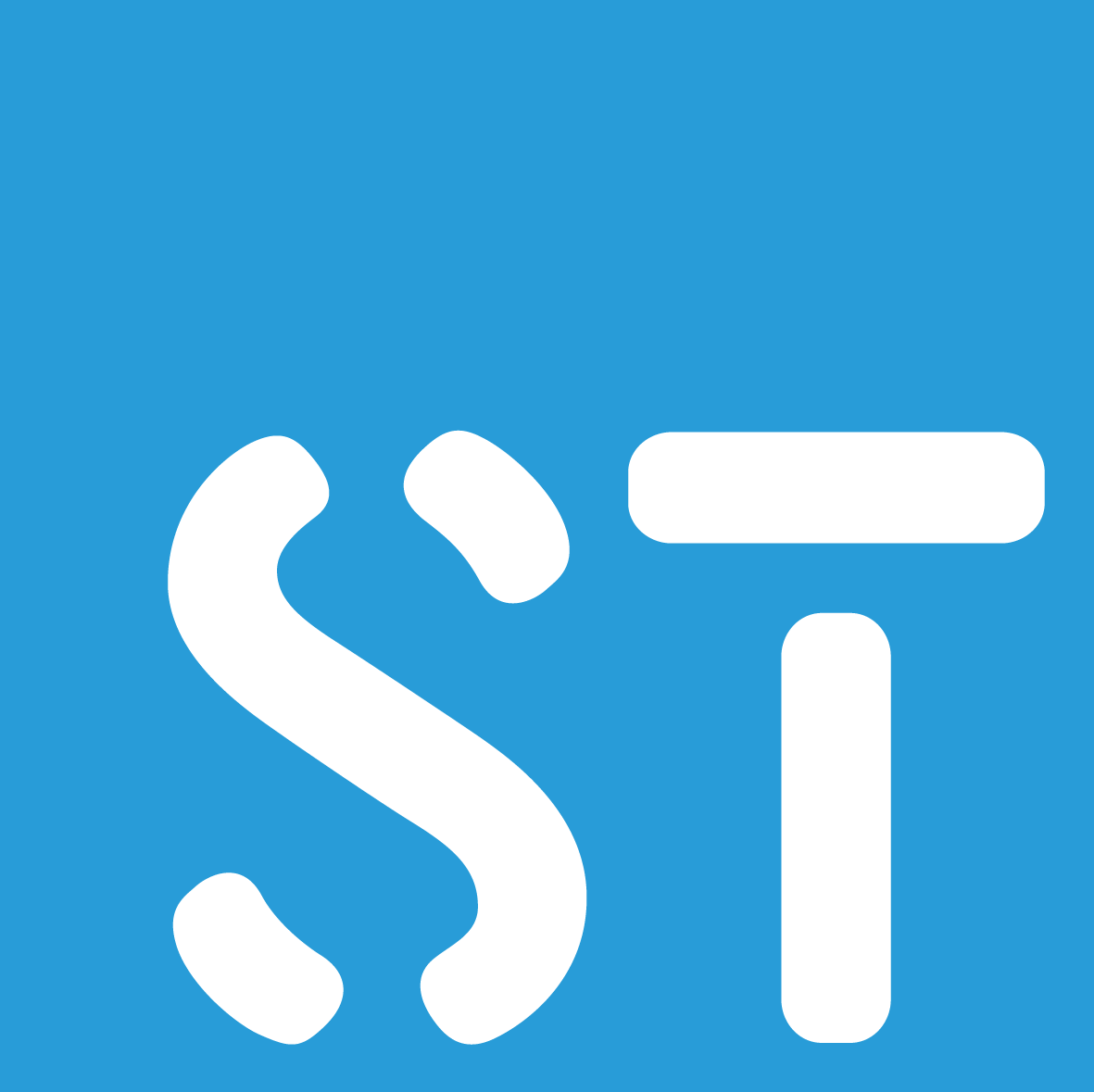 [Speaker Notes: ST-Direkt: STs medlemmar kan vända sig till ST Direkt för att få råd och stöd. Vi svarar på medlemmarnas frågor om anställningsvillkor, lön, arbetsmiljö, rättigheter och medlemskapet i ST. Vi har oftast väldigt snabba svarstider i telefon och på e-post svarar vi inom 24 timmar på vardagar. Är du ännu inte medlem men är nyfiken och vill veta mer så är du såklart varmt välkommen att höra av dig till ST Direkt antingen via mail eller telefon.

St.org: På vår hemsida st.org, som precis har fått ett nytt enklare typsnitt, hittar du massor med bra information om oss, vad vi vill och vad vi gör vare sig du är nyfiken på att bli medlem eller om du är förtroendevald och är i behov av relevant information för ditt fackliga arbete. 

Blogg: Missa inte vår opinionsblogg. Det är Fackförbundet STs blogg för analyser och kommentarer. ST är det största fackförbundet inom staten med drygt 98 000 medlemmar. De som skriver på bloggen är utredare, jurister och kommunikatörer som alla jobbar på ST. På bloggen hittar du inlägg om statlig styrning, ledning och värdegrund. Vi vill påverka statliga verksamheter utifrån medarbetarnas kompetens och medborgarnas behov. 

Förmåner / Rabatter: I ett medlemskap hos Fackförbundet ST får du ta del av en mängd förmåner och rabatter. För att nämna några så har du Inkomstförsäkring, reserabatter, karriärråd eller förmånliga lånevillkor. Om du blir medlem i ST, eller redan är, får du tillgång till en rad förmåner som gör medlemskapet ännu mer värdefullt för dig.

Mina sidor: Som medlem hos oss får du access till mina sidor. Här kan du som är medlem eller förtroendevald uppdatera eller ändra uppgifterna kopplade till ditt medlemskap eller dina fackliga uppdrag. Här hittar du också dina förmåner och utbildningar samt råd och stöd kring arbetslivet.]
Vilka frågor driver Fackförbundet ST på arbetsplatsen nu?
Exempel 1
Exempel 2
Exempel 3
Exempel 4
Exempel 5
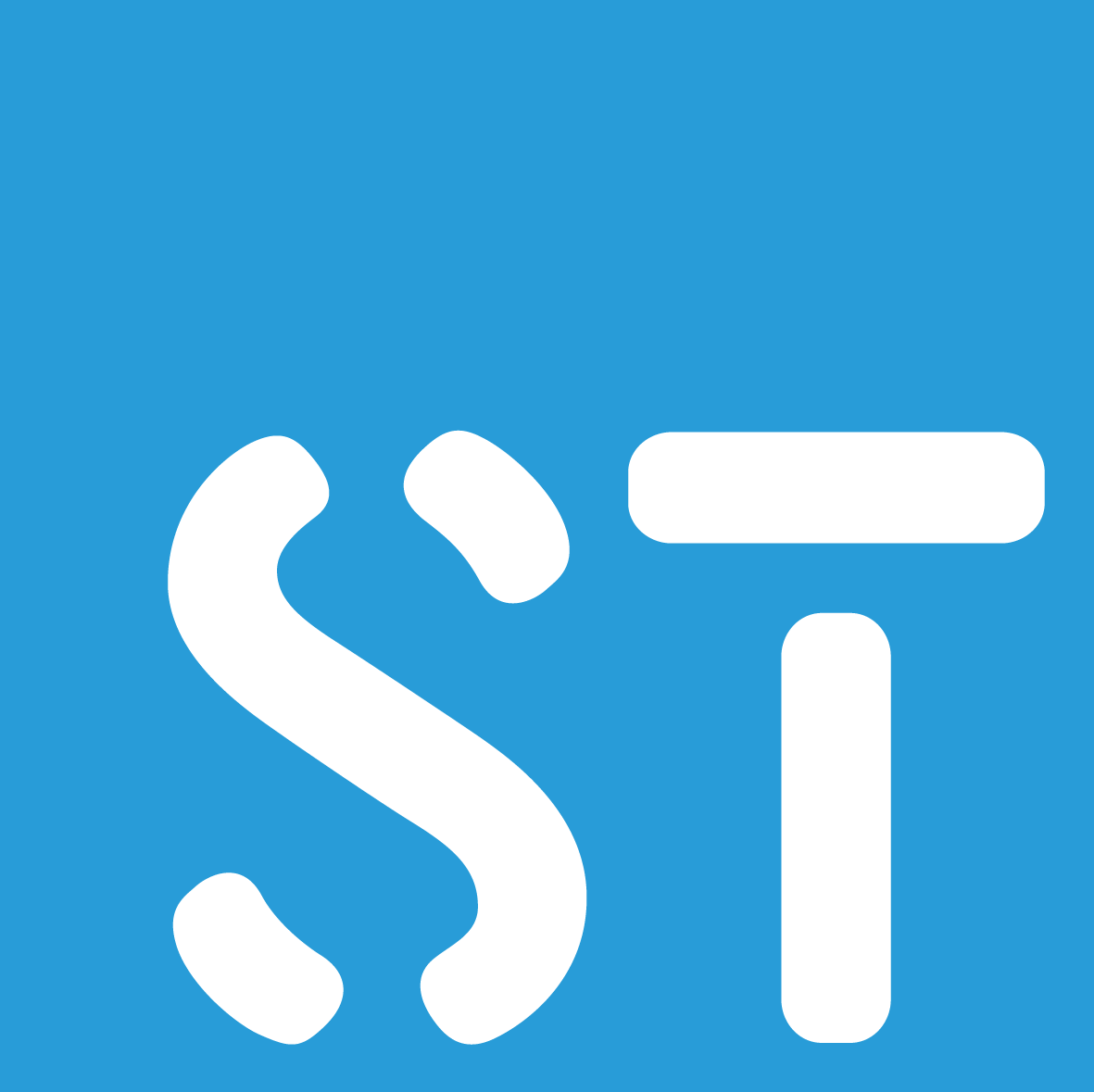 [Speaker Notes: Exempel 1 - skriv din text här…

Exempel 2 - skriv din text här…

Exempel 3 - skriv din text här…

Exempel 4 - skriv din text här…

Exempel 5 - skriv din text här…]
Tack!
Kontakta ST Direkt om du har några frågor!
Telefon: 0771-555 444
E-post: stdirekt@st.org